Fondamenti di chimica organica
Janice Gorzynski Smith
University of Hawai’i
Capitolo 8
Alogenuri alchilici e reazioni di eliminazione
Prepared by Rabi Ann Musah
State University of New York at Albany
Copyright © The McGraw-Hill Companies, Inc. Permission required for reproduction or display.
2
Alogenuri Alchilici e Reazioni di Eliminazione
Caratteristiche generali dell’eliminazone
Le reazioni di eliminazione comportano una perdita di elementi da parte del materiale di partenza per formare un nuovo legame  nel prodotto.
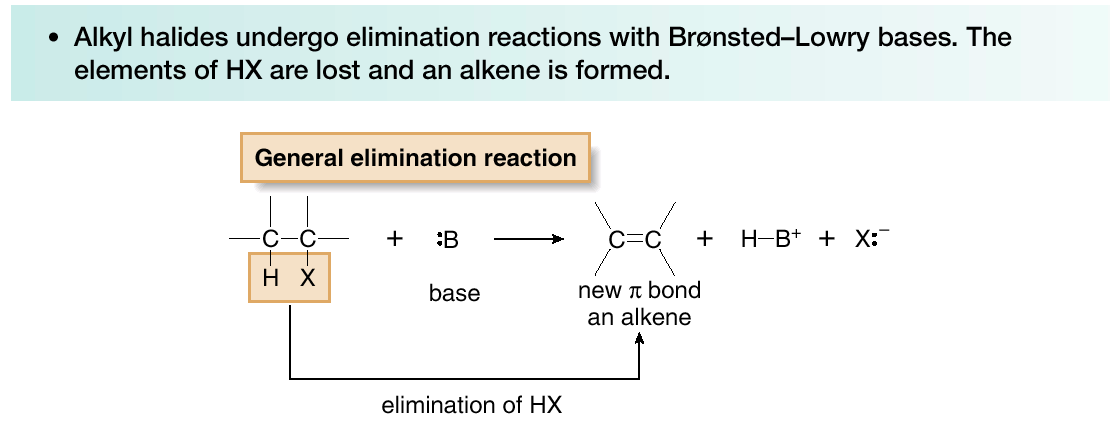 3
Alogenuri Alchilici e Reazioni di Eliminazione
Caratteristiche generali dell’eliminazone
Le equazioni [1] e [2] mostrano degli esempi di reazioni di eliminazione. In entrambe le reazioni, una base rimuove gli elementi di un acido (HX) dal  materiale organico di partenza.
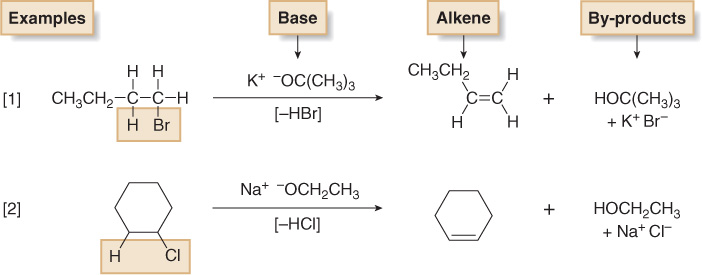 4
Alogenuri Alchilici e Reazioni di Eliminazione
Caratteristiche generali dell’eliminazone
La rimozione degli elementi HX è chiamata deidroalogenazione.
La deidroalogenazione è un esempio di -eliminazione.
Le frecce ricurve mostrano come quattro legami si rompano o si formino in questo processo.
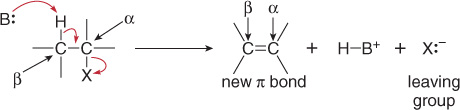 5
Alogenuri Alchilici e Reazioni di Eliminazione
Caratteristiche generali dell’eliminazone
Le basi più comuni usate nelle reazioni di eliminazione sono atomi di ossigeno carichi negativamente, come lo ione HO¯ e i suoi derivati alchilici, RO¯, chiamati alcossidi.
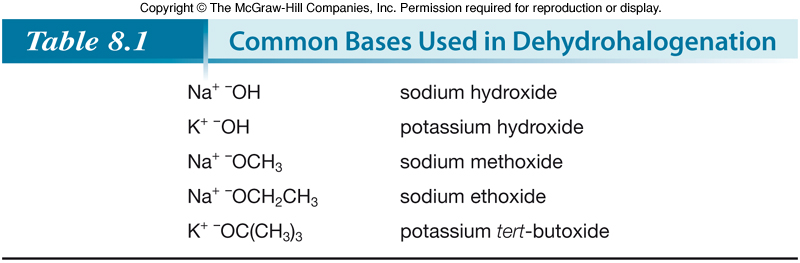 6
Alogenuri Alchilici e Reazioni di Eliminazione
Caratteristiche generali dell’eliminazone
Per scrivere un prodotto di deidroalogenazione: Trovare il carbonio . Identificare tutti i carboni  con atomi di idrogeno. Rimuovere gli elementi H e X dai carboni  e  e formare un legame .
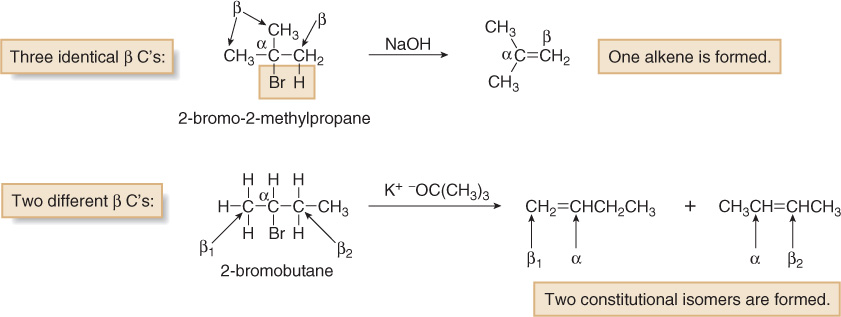 7
Alogenuri Alchilici e Reazioni di Eliminazione
Alcheni—I prodotti delle reazioni di eliminazione
Ricordare che il doppio legame di un alchene consiste di un legame  e di un legame .
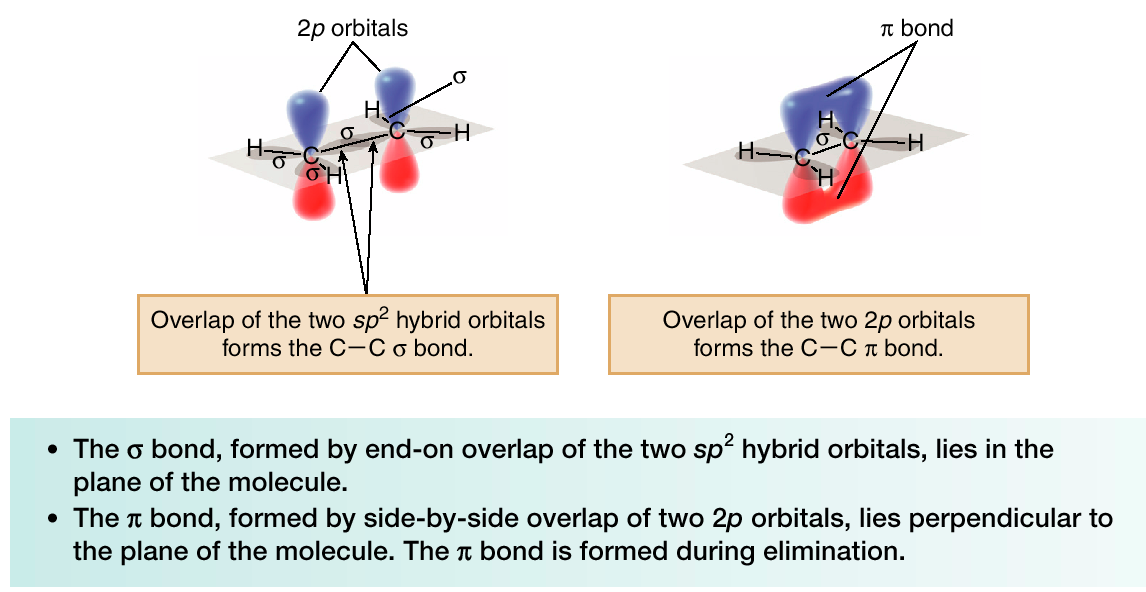 8
Alogenuri Alchilici e Reazioni di Eliminazione
Alcheni—I prodotti delle reazioni di eliminazione
Gli alcheni sono classificati in base al numero degli atomi di carbonio legati ai carboni del doppio legame.
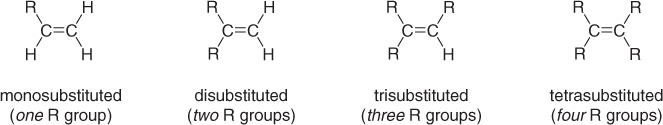 Figura 8.1
Classificazione degli alcheni
sulla base del numero di gruppi
R legati al doppio legame
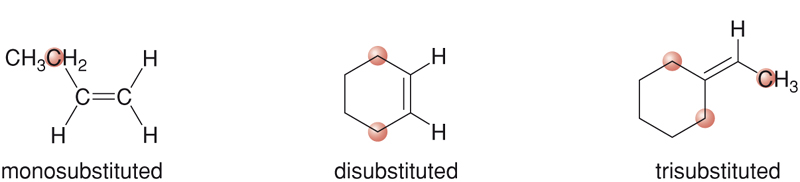 9
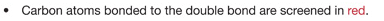 Alogenuri Alchilici e Reazioni di Eliminazione
Alcheni—I prodotti delle reazioni di eliminazione
Ricordare che la rotazione attorno al doppio legame è impedita.
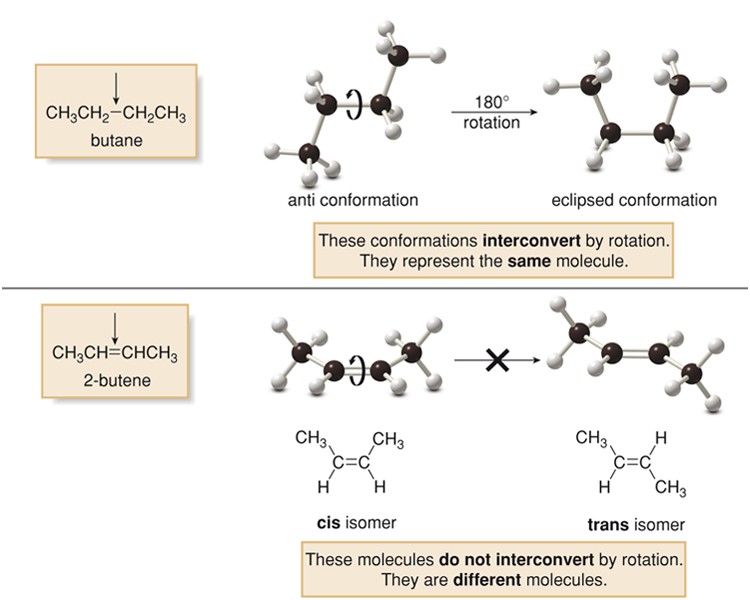 Figura 8.2
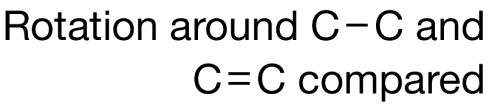 10
Alogenuri Alchilici e Reazioni di Eliminazione
Alcheni—I prodotti delle reazioni di eliminazione
A causa della rotazione impedita, sono possibili due stereoisomeri per il 2-butene. Il cis-2-butene e il trans-2-butene sono stereoisomeri, ma non sono reciproca immagine speculare: sono perciò diastereoisomeri.
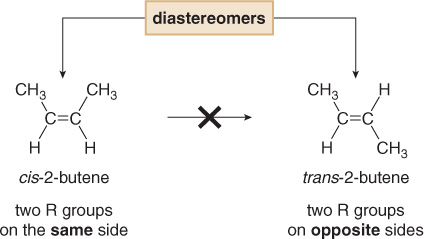 11
Alogenuri Alchilici e Reazioni di Eliminazione
Alcheni—I prodotti delle reazioni di eliminazione
Ogni volta che su ogni estremità del doppio legame carbonio-carbonio i due gruppi sono diversi l’uno dall’altro, sono possibili due diastereoisomeri.
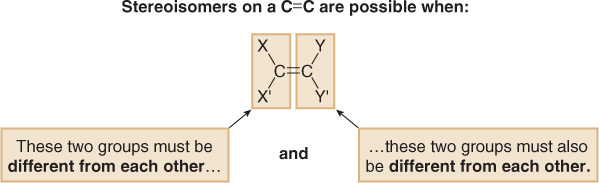 12
Alogenuri Alchilici e Reazioni di Eliminazione
Alcheni—I prodotti delle reazioni di eliminazione
In generale, gli alcheni trans sono più stabili degli alcheni cis perchè i gruppi legati ai carboni del doppio legame sono ben lontani, riducendo così le interazioni steriche.
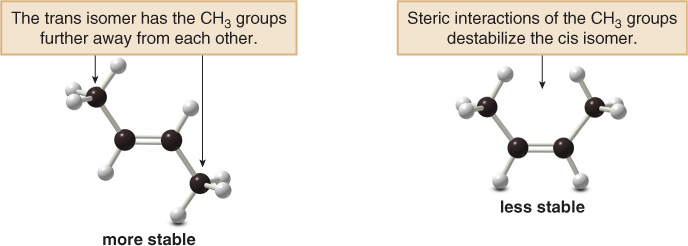 13
Alogenuri Alchilici e Reazioni di Eliminazione
Alcheni—I prodotti delle reazioni di eliminazione
La stabilità di un alchene aumenta con il numero di gruppi R legati al doppio legame.
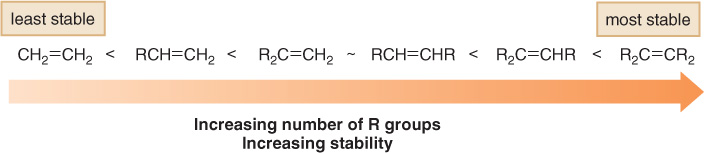 Più alta è la percentuale di carattere s, più facilmente un atomo accetta densità elettronica. Perciò i carboni ibridi sp2 sono maggiormente in grado di accettare densità elettronica e gli atomi di carbonio ibridati sp3 sono maggiormente in grado di donare densità elettronica .
Di conseguenza, aumentare il numero di gruppi elettron-donatori su un atomo in grado di accettare densità elettronica rende l’alchene più stabile.
14
Alogenuri Alchilici e Reazioni di Eliminazione
Alcheni—I prodotti delle reazioni di eliminazione
Il trans-2-butene (un alchene disostituito) è più stabile del cis-2-butene (un altro alchene disostituito), ma entrambi sono più stabili dell’1-butene (un alchene monosostituito).
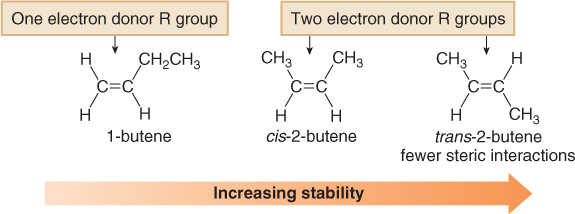 15
Alogenuri Alchilici e Reazioni di Eliminazione
Il Meccanismo dell’Eliminazione
Ci sono due meccanismi per l’eliminazione—E2 e E1, proprio come ci sono due meccanismi per la sostituzione nucleofila, SN2 e SN1.
Il meccanismo E2 — eliminazione bimoleculare
Il meccanismo E1 — eliminazione monomoleculare
I meccanismi E2 e E1 differiscono per i momenti in cui avvengono la rottura e la formazione dei legami, in analogia ai meccanismi SN2 e SN1.
Le reazioni E2 e SN2 hanno alcune caratteristiche in comune, come pure la E1 e la SN1.
16
Alogenuri Alchilici e Reazioni di Eliminazione
Il Meccanismo dell’Eliminazione  — E2
Il meccanismo più comune per la deidroalogenazione è quello E2.
E2 segue una cinetica del secondo ordine, e sia l’alogenuro alchilico che la base compaiono nell’equazione di velocità:
velocità = k[(CH3)3CBr][¯OH]
La reazione è concertata: tutti i legami sono scissi e formati in un unico stadio.
17
Alogenuri Alchilici e Reazioni di Eliminazione
Il Meccanismo dell’Eliminazione  — E2
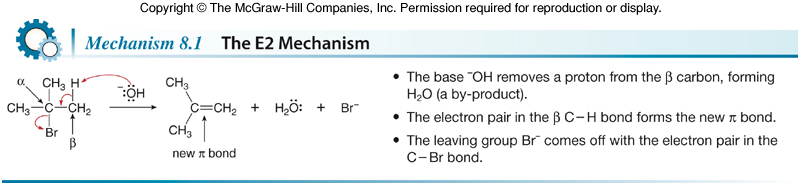 18
Alogenuri Alchilici e Reazioni di Eliminazione
Il Meccanismo dell’Eliminazione  — E2
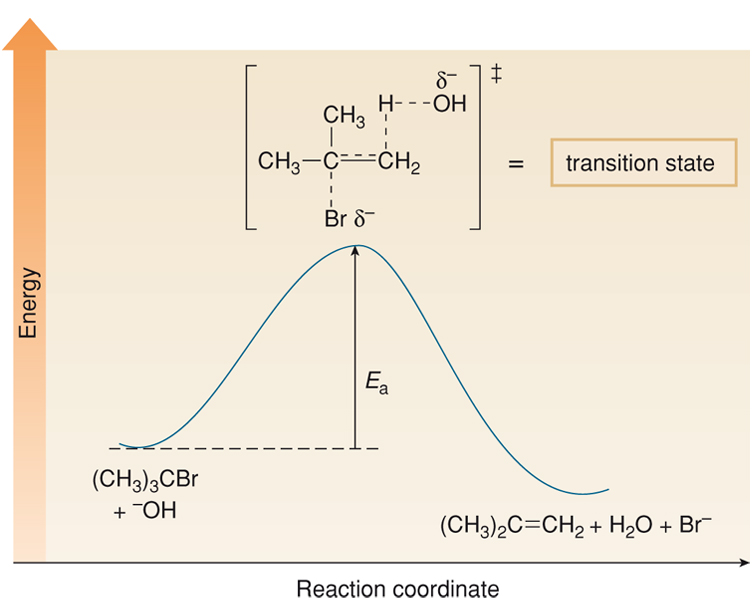 Figura 8.3
Diagramma di energia
per una reazione E2:
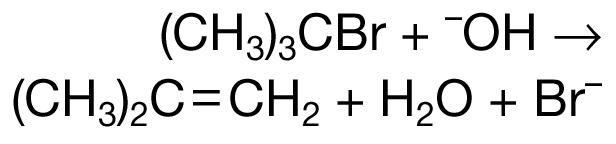 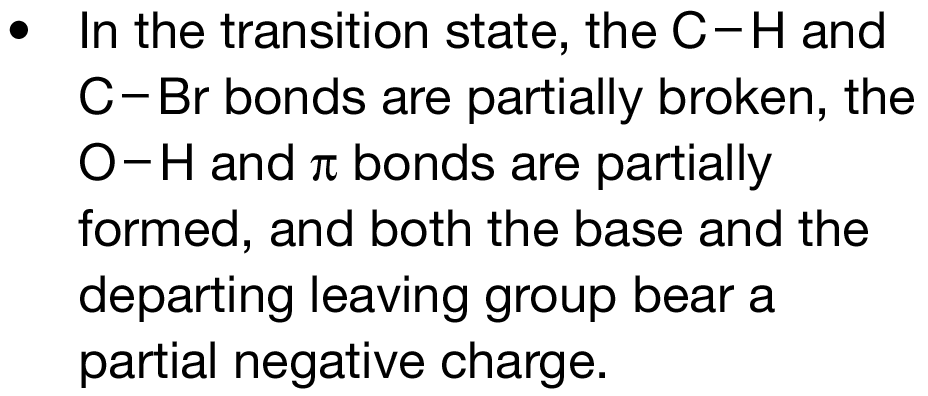 19
Alogenuri Alchilici e Reazioni di Eliminazione
Il Meccanismo dell’Eliminazione  — E2
C’è uno stretto parallelismo fra i meccanismi E2 e SN2 per come la velocità è influenzata dalla natura della base, del gruppo uscente e dal solvente.
La base compare nell’equazione di velocità, pertanto la velocità della reazione E2 aumenta all’aumentare della forza della base.
Le reazioni E2 sono generalmente condotte con basi forti cariche negativamente, come ¯OH e ¯OR.
20
Alogenuri Alchilici e Reazioni di Eliminazione
Il Meccanismo dell’Eliminazione  — E2
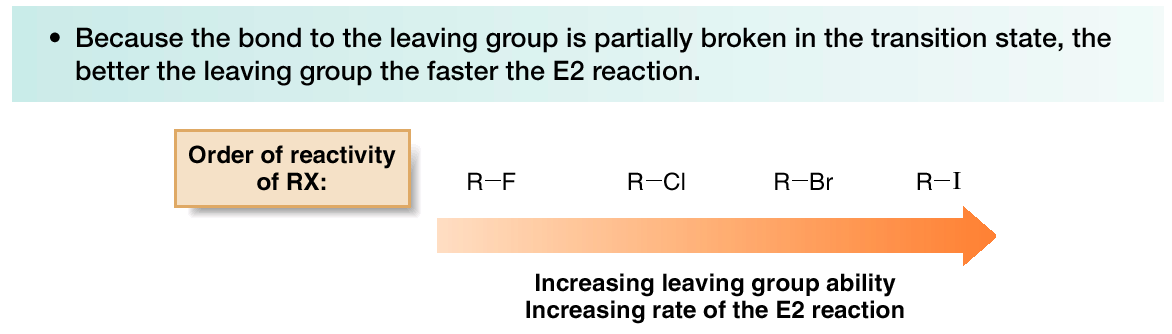 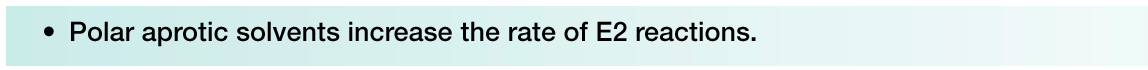 21
Alogenuri Alchilici e Reazioni di Eliminazione
Il Meccanismo dell’Eliminazione  — E2
I meccanismi SN2 e E2 differiscono nel modo in cui il gruppo R influenza la velocità della reazione.
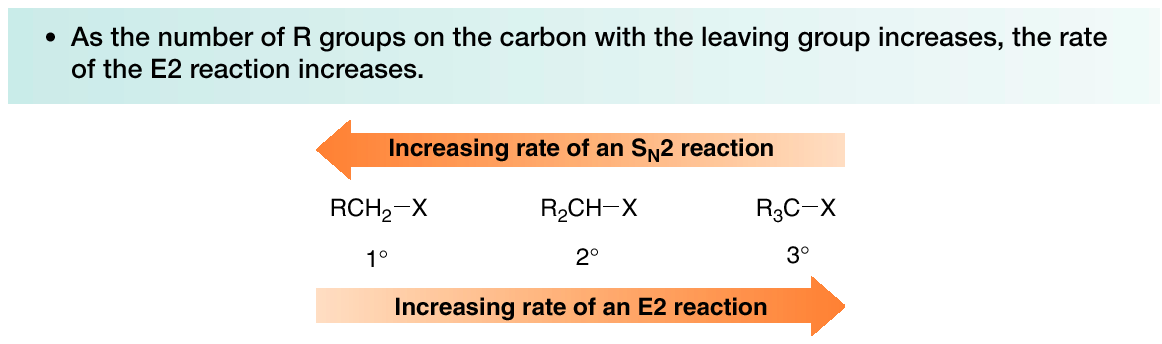 22
Alogenuri Alchilici e Reazioni di Eliminazione
Il Meccanismo dell’Eliminazione  — E2
L’aumentare della velocità della reazione E2 all’aumentare dei sostituenti alchilici può essere razionalizzata in termini di stabilità dello stato di transizione.
Nello stato di transizione il doppio legame è parzialmente formato. Perciò, aumentare la stabiltà del doppio legame con i sostituenti alchilici stabilizza lo stato di transizione (cioè si abbassa la Ea, e questo fa aumentare la velocità della reazione.
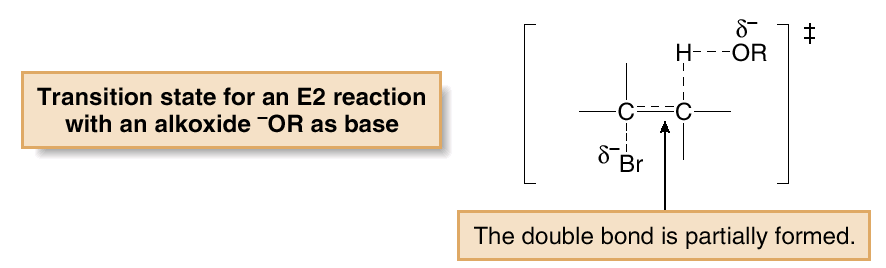 23
Alogenuri Alchilici e Reazioni di Eliminazione
Il Meccanismo dell’Eliminazione  — E2
Nelle reazioni  E2, aumentando il numero dei gruppi R sul carbonio che contiene il gruppo uscente, si forma un alchene più sostituito e più stabile.
Nelle reazioni seguenti, poichè l’alchene disostituito è più stabile, l’alogenuro alchilico 3° reagisce più velocemente dell’alogenuro alchilico 10.
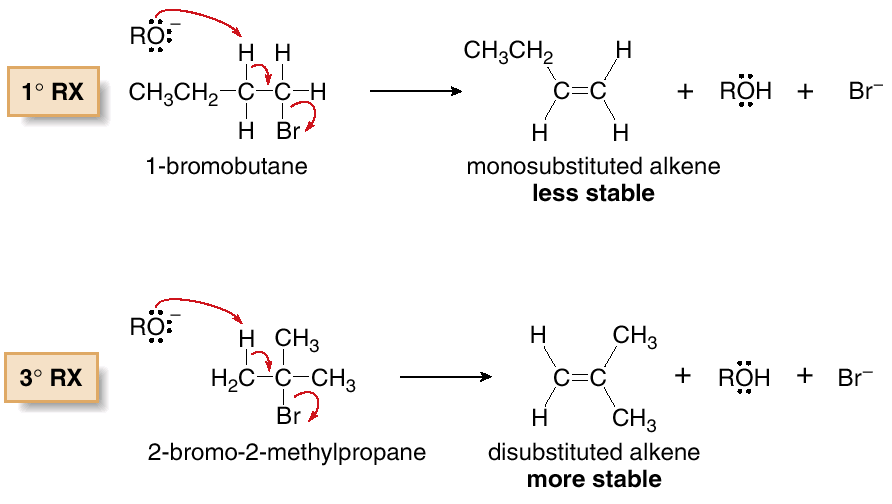 24
Alogenuri Alchilici e Reazioni di Eliminazione
Il Meccanismo dell’Eliminazione  — E2
La Tabella 8.2 riassume le caratteristiche del meccanismo E2.
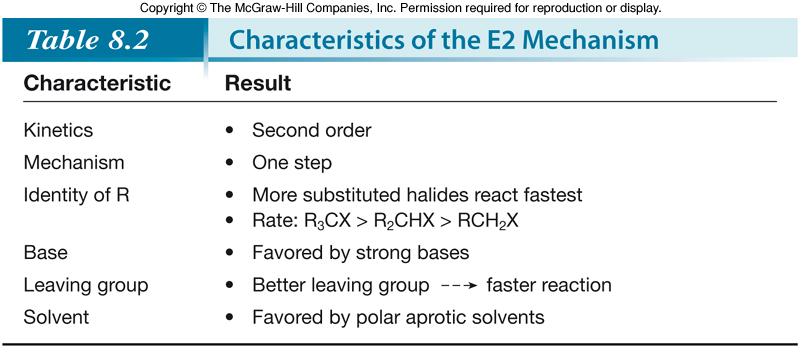 25
Alogenuri Alchilici e Reazioni di Eliminazione
La Regola di Zaitsev (Saytzeff)
Ricordare che quando gli alogenuri alchilici hanno due o più atomi di carbonio   diversi, si può formare una miscela di alcheni.
Quando accade questo, uno dei prodotti generalmente è più abbondante.
Il prodotto principale è il prodotto più stabile — quello con il doppio legame più sostituito.
Questo fenomeno è chiamato regola di Zaitsev.
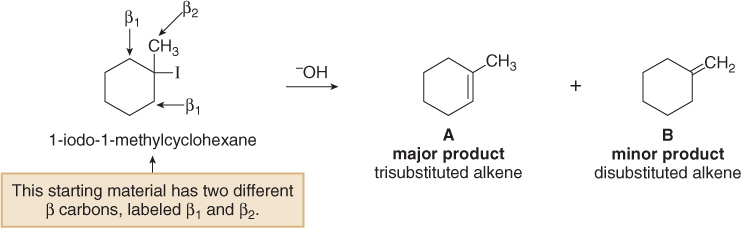 26
Alogenuri Alchilici e Reazioni di Eliminazione
La Regola di Zaitsev (Saytzeff)
Regola di Zaitsev: nelle -eliminazioni il prodotto principale presenta il doppio legame più sostituito.
Una reazione è regioselettiva se fornisce in maniera predominante o esclusiva un isomero costituzionale, quando è possibile ottenerne più di uno. La reazione E2 è regioselettiva.
27
Alogenuri Alchilici e Reazioni di Eliminazione
La Regola di Zaitsev (Saytzeff)
Quando è possibile formare una miscela di stereoisomeri mediante deidroalogenazione, il prodotto maggioritario è l’isomero più stabile.
Una reazione è stereoselettiva se forma in maniera predominante o esclusiva uno stereoisomero, quando due o più sono possibili.
La reazione E2 è stereoselettiva perchè porta alla formazione preferenziale di uno stereoisomero.
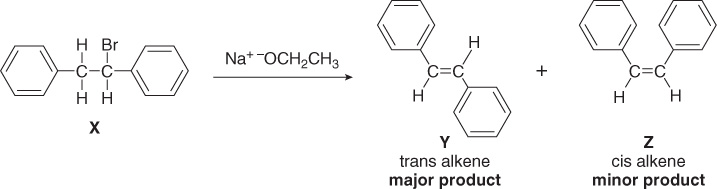 28
Alogenuri Alchilici e Reazioni di Eliminazione
Il Meccanismo dell’Eliminazione  — E1
La deidroalogenazione di (CH3)3CCI con H2O per formare (CH3)2C=CH2 può essere usata per illustrare il secondo meccanismo generale delle eliminazioni, il meccanismo E1.
Una reazione E1 ha una cinetica del primo ordine:
velocità = k[(CH3)3CCI]
La reazione E1 avviene attraverso un meccanismo a due stadi: il legame del gruppo uscente si scinde prima che il legame  si formi. Lo stadio lento è monomolecolare, coinvolgendo solo l’alogenuro alchilico.
I meccanismi E1 e E2 implicano lo stesso numero di legami scissi e formati. La sola differenza è nella scissione temporale di questi eventi. Nella reazione E1 il gruppo uscente si stacca prima della rimozione del protone in , e la reazione avviene in due stadi. NelIa reazione E2 il gruppo uscente si stacca nel momento in cui il protone in  viene rimosso, e la reazione avviene in un singolo stadio.
29
Alogenuri Alchilici e Reazioni di Eliminazione
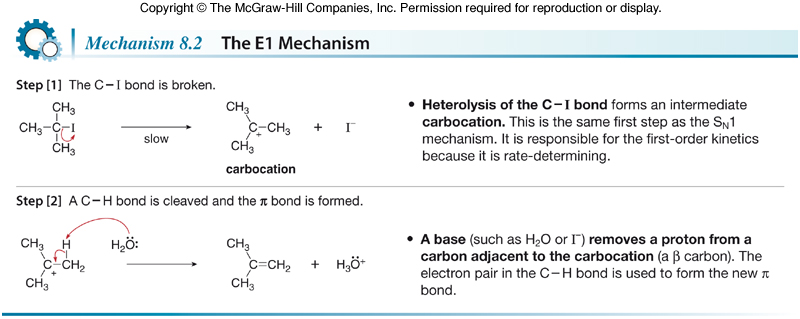 30
Alogenuri Alchilici e Reazioni di Eliminazione
Il Meccanismo dell’Eliminazione  — E1
Figura 8.4
Diagramma di energia
per una reazione E1:
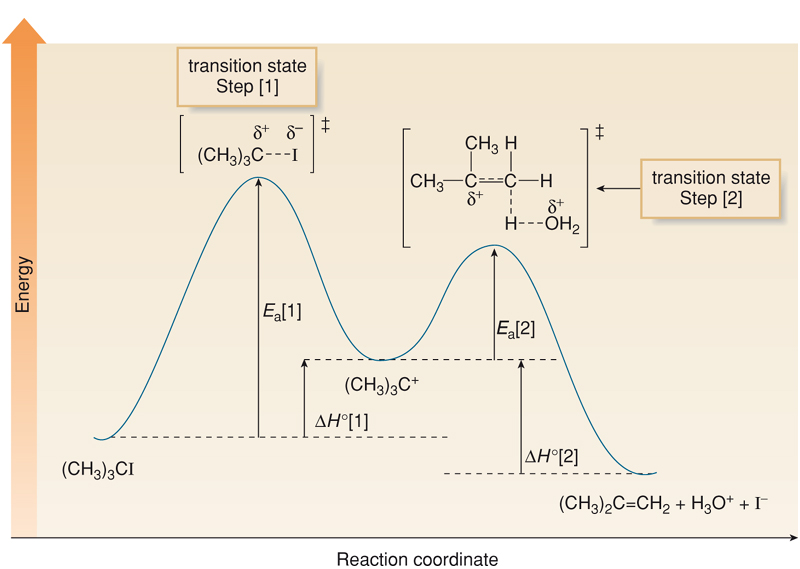 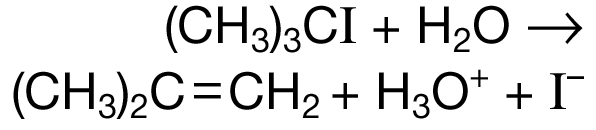 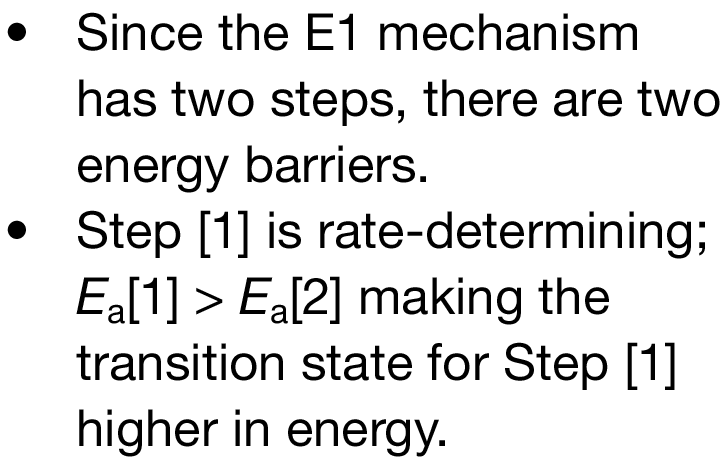 31
Alogenuri Alchilici e Reazioni di Eliminazione
Il Meccanismo dell’Eliminazione  — E1
La velocità di una reazione E1 aumenta all’aumentare dei gruppi R presenti sul carbonio recante il gruppo uscente.
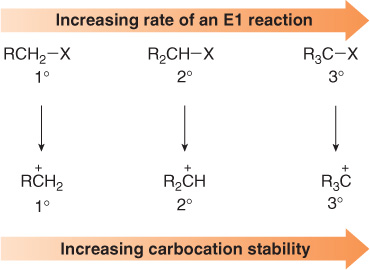 La forza della base in generale determina se una reazione di eliminazione segue il meccanismo E1 o E2. Basi forti come ¯OH e ¯OR favoriscono le reazioni E2, mentre le basi deboli come H2O e ROH favoriscono le E1.
32
Alogenuri Alchilici e Reazioni di Eliminazione
Il Meccanismo dell’Eliminazione  — E1
Le reazioni E1 sono regioselettive, e favoriscono la formazione dell’alchene più sostituito e quindi più stabile. 
La regola di Zaitsev si applica anche alle reazioni E1.
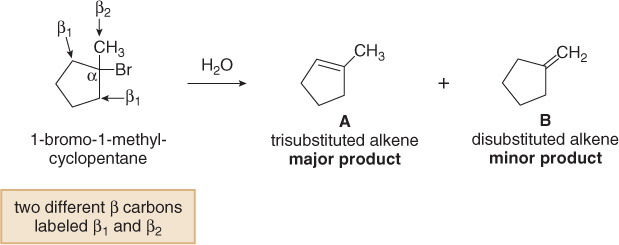 33
Alogenuri Alchilici e Reazioni di Eliminazione
Il Meccanismo dell’Eliminazione  — E1
La Tabella 8.3 riassume la caratteristiche del meccanismo E1.
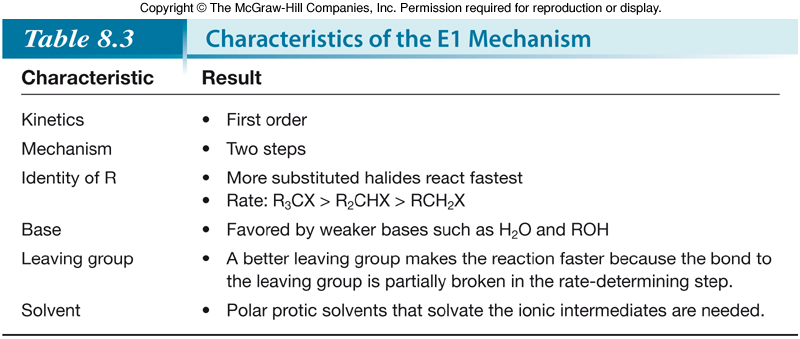 34
Alogenuri Alchilici e Reazioni di Eliminazione
Reazioni SN1 ed E1
Le reazioni SN1 ed E1 hanno esattamente lo stesso primo stadio, cioè la formazione di un carbocatione. Differiscono per quanto accade successivamente al carbocatione.
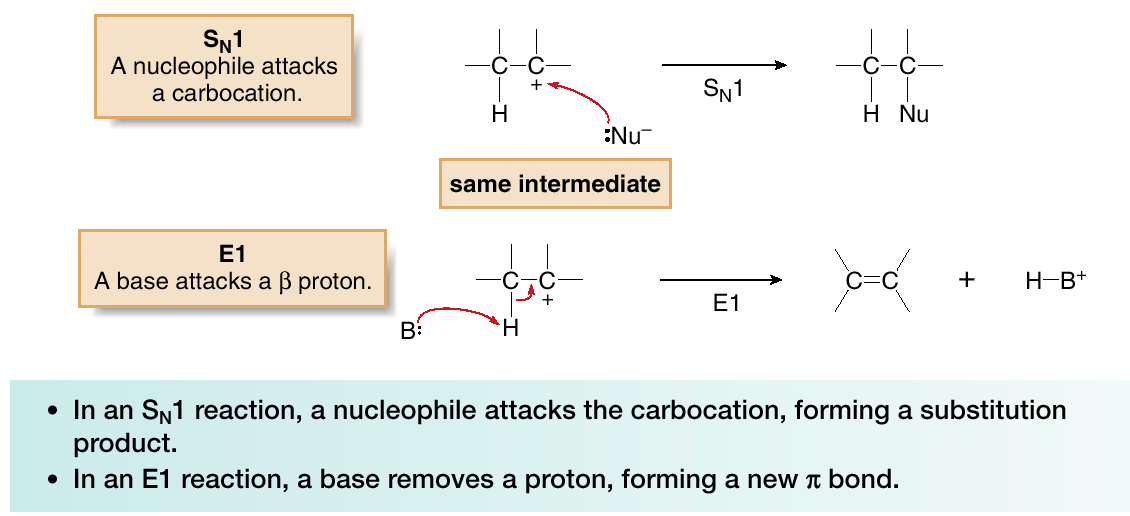 Poichè le reazioni E1 avvengono spesso in competizione con le SN1, le reazioni E1 degli alogenuri alchilici sono molto meno utili delle reazioni E2.
35
Alogenuri Alchilici e Reazioni di Eliminazione
Quando un Meccanismo è E1 o E2?
La forza della base è il fattore più importante nel determinare il meccanismo della eliminazione. Basi forti favoriscono il meccanismo E2, basi deboli il meccanismo E1.
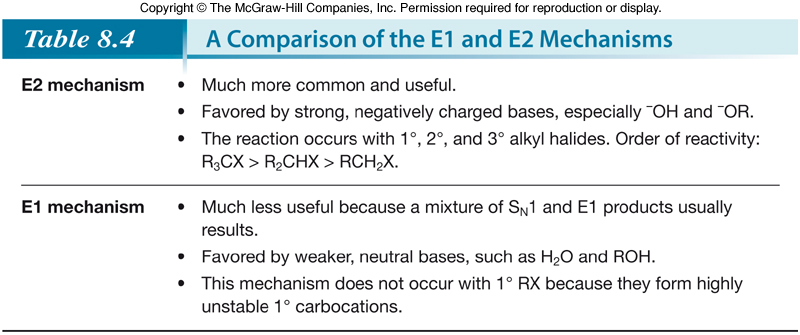 36
Alogenuri Alchilici e Reazioni di Eliminazione
Le Reazioni E2 nella Sintesi degli Alchini
Figura 8.9
Esempi di 
deidroalogenazione di 
dialogenuri per formare alchini
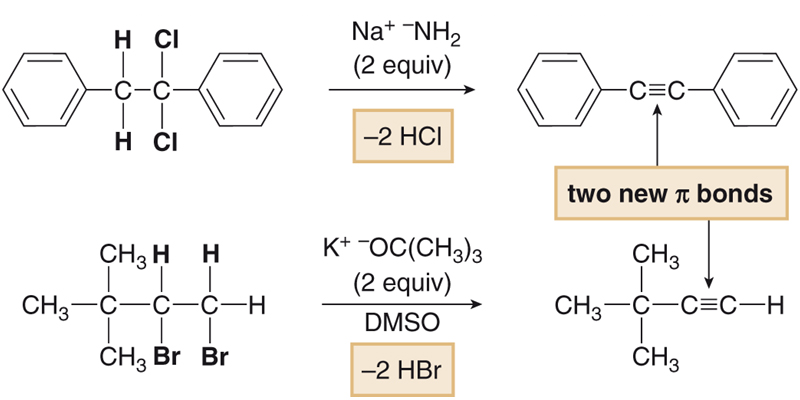 37
Alogenuri Alchilici e Reazioni di Eliminazione
Predire il Meccanismo dai Reagenti: SN1, SN2, E1 o E2?
I buoni nucleofili, che sono anche basi deboli, favoriscono la sostituzione rispetto alla eliminazione. Alcuni anioni danno in generale prodotti di sostituzione perchè sono buoni nucleofili, ma basi deboli. Questi comprendono  I¯, Br¯, HS¯, ¯CN, e  CH3COO¯.
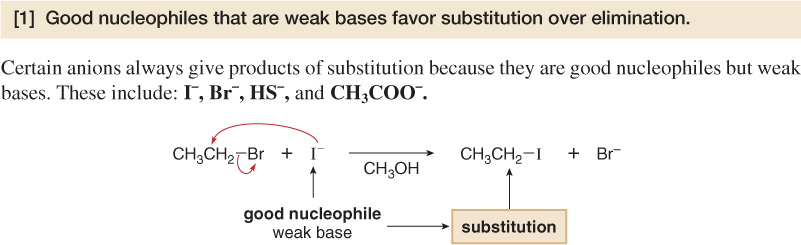 38
Alogenuri Alchilici e Reazioni di Eliminazione
Predire il Meccanismo dai Reagenti: SN1, SN2, E1 o E2?
Le basi stericamente impedite e non nucleofile favoriscono l’eliminazione rispetto alla sostituzione. KOC(CH3)3, è troppo stericamente ingombrato per attaccare un carbonio tetravalente, ma è in grado di rimuovere un piccolo protone, favorendo l’eliminazione  rispetto alla sostituzione.
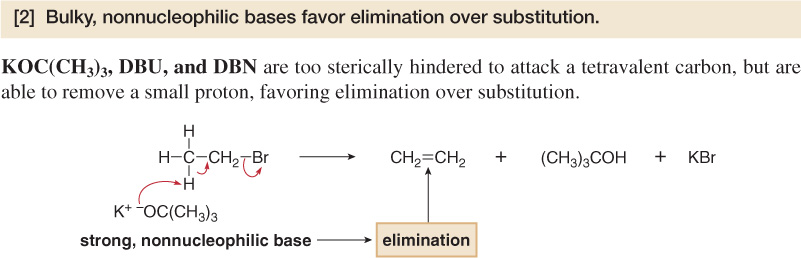 39